1
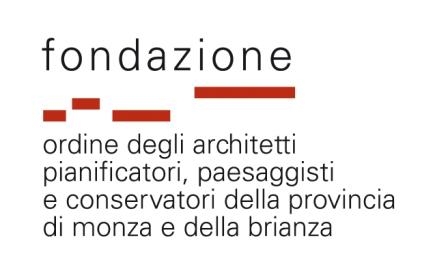 COMMISSIONE URBANISTICA E TERRITORIO
IL DESTINO DEI DIRITTI EDIFICATORI NON ANCORA REALIZZATI NEL CASO DI DECADENZA DELLA  CONVENZIONE URBANISTICA
Relazione dell’avv. Prof. Bruno SANTAMARIA
Monza, 2 Marzo 2023
ART. 28
L.U. 1150/1942
2
Monza, 2 Marzo 2023
A cura dell’avv. Prof. Bruno SANTAMARIA
IL PERMESSO DI COSTRUIRE CONVENZIONATO
3
Monza, 2 Marzo 2023
A cura dell’avv. Prof. Bruno SANTAMARIA
IL PERMESSO DI COSTRUIRE CONVENZIONATO
4
Monza, 2 Marzo 2023
A cura dell’avv. Prof. Bruno SANTAMARIA
LA SCADENZA DEL PIANO DI LOTTIZZAZIONE
5
Monza, 2 Marzo 2023
A cura dell’avv. Prof. Bruno SANTAMARIA
LE PROROGHE DEI P.L.
6
Monza, 2 Marzo 2023
A cura dell’avv. Prof. Bruno SANTAMARIA
EVOLUZIONE RECENTE IN LOMBARDIA
7
Monza, 2 Marzo 2023
A cura dell’avv. Prof. Bruno SANTAMARIA
EVOLUZIONE RECENTE IN LOMBARDIA
8
Monza, 2 Marzo 2023
A cura dell’avv. Prof. Bruno SANTAMARIA
EVOLUZIONE RECENTE IN LOMBARDIA
9
Monza, 2 Marzo 2023
A cura dell’avv. Prof. Bruno SANTAMARIA
10
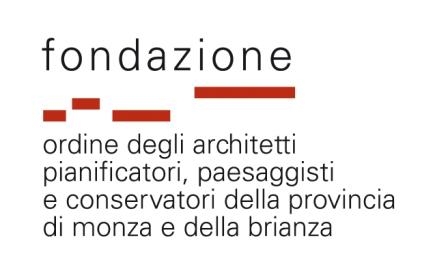 Grazie per l’attenzione
Avv. Prof. Bruno SANTAMARIA
Monza, 2 Marzo 2023